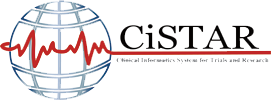 BRICS Seminar



	BRICS Release List

	Intramural Website – New BRICS Instance

	BRICS Imaging
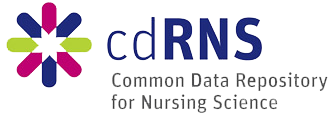 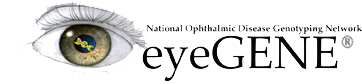 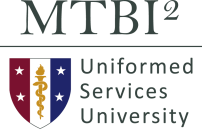 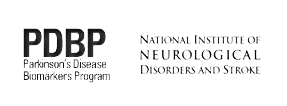 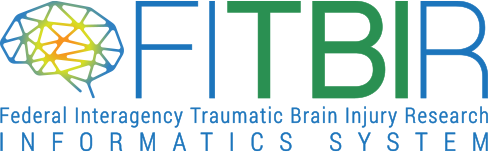 Biomedical Research Informatics Computing System (BRICS)
September 12th, 2024
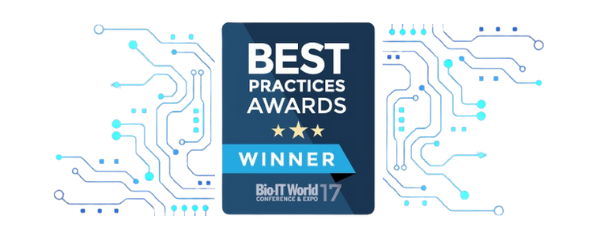 Logistics
Agenda
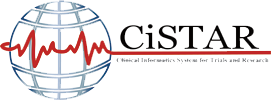 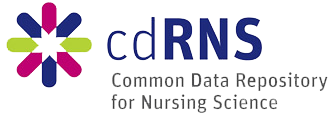 Biomedical Research Informatics Computing System (BRICS)
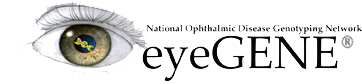 BRICS Release Items
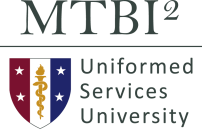 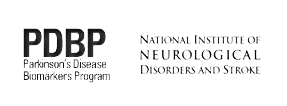 Dr. Matthew McAuliffe
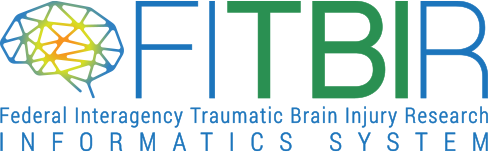 BRICS Release Items
Major UI Updates: 
Enhanced User Experience: Redesigned the following interfaces for improved usability:
Accounts Module: Tabular format updates for better navigation, improved PIV/CAC smart card support, and UI updates for managing linked RAS accounts
Dictionary Module: Reorganized tab groupings, added consent type filters, and new export formats for data elements and form structures
Query Tool: Enhanced look and feel for studies, forms, and saved queries tabs, new filters for study access, and improved query logic box design
Meta Study: New Study State attributes and DOI minting functionality for unpublished meta studies
BRICS Release Items
Performance Enhancements:
Performance Improvements: Optimized database queries and enhanced system responsiveness across the various BRICS modules:
Data Dictionary - Faster Data Elements and Form Structure searches
Query Tool - Faster Initial Query Tool load
Data Repository - Improved View Studies load time
Accounts Module - Optimized Accounts module page responsiveness
BRICS Release Items
ProFoRMS & Tools Enhancements
Data Import Results Email: Improved email subject lines for clearer communication about import results
New "Tools" Module: Centralized access to Submission, Download, and Image Processing Tools for better user experience

CASA Merge:
Merged CASA User Stories: Integrated user stories from various CASA releases  to streamline functionalities
BRICS Release Items
Data Dictionary & Repository Enhancements
New API Endpoints: API endpoint created for faster access to form structure associations, improving integration and automation capabilities
UMLS Mapping Tool: Users can now directly access the UMLS Mapping tool from the Data Element search page, streamlining the search and mapping process
FITBIR/NTRR Filters: Resource filters are now pre-checked, simplifying the search process for users with data access to both systems
BRICS Release Items
Query Tool & Meta Study Enhancements
Redesigned Query Tool UI: New layout for improved usability, including filters for study access (My Studies, Accessible Studies, Show All), and enhanced logic box design
Download Enhancements: Users can now download data directly from the right pane of the Query Tool, making data retrieval more intuitive
Form and Group Names Display: Updated scrolling feature to ensure form/group names remain visible when navigating large datasets
DOI Enhancements: Updated the DOI format for Repository and Meta Study modules for NEI and customized the landing pages for NEI instance
BRICS Release Items
Security Enhancements & Technical Updates
A&A Evaluation Process: BRICS instances have achieved NIST 800-53 Rev 5 certification
Apache Struts Migration (v6): Migrated to version 6 for enhanced security and performance, including updates to the Free Marker template
Spring & jQuery Upgrades: Upgraded Spring to version 5.3.33 and jQuery based on security vulnerability assessments, improving platform stability and security
DOI System Improvements: Enhanced the DOI assignment system for more accurate and reliable DOI generation for the pre-production environment
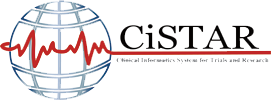 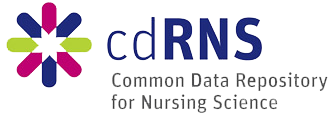 Biomedical Research Informatics Computing System (BRICS)
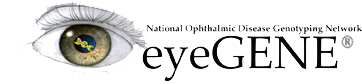 New Intramural BRICS Instance
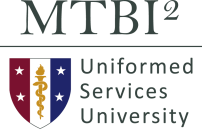 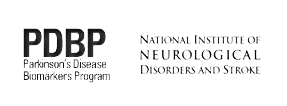 Dr. Matthew McAuliffe
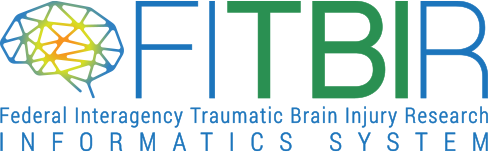 Intramural Website
New BRICS Instance: https://brics-intramural.cit.nih.gov/
Deployed on AWS Cloud (Under STRIDES)
Target Audience: Intramural researchers
Purpose:
Support making data FAIR and consistent with NIH’s new data sharing policy
Provide data aggregation and analysis
Explore and test various BRICS modules
Pilot: 
ETL data from NIAID IMMPORT database

Important Note: This instance is for Testbed Only: Not approved for long-term data storage
Questions?
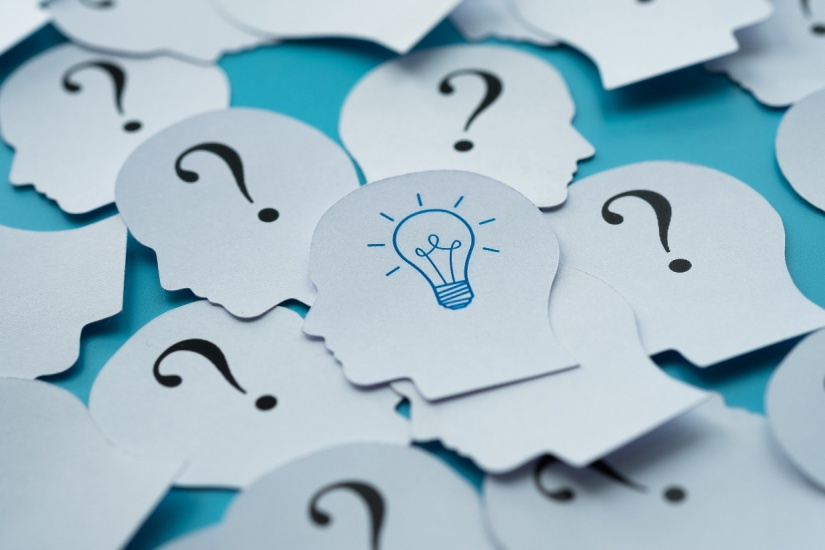 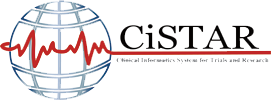 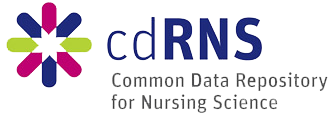 Biomedical Research Informatics Computing System (BRICS)
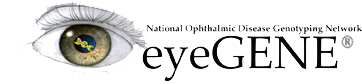 BRICS Imaging
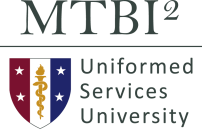 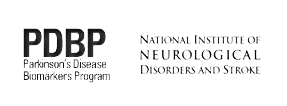 Evan McCreedy
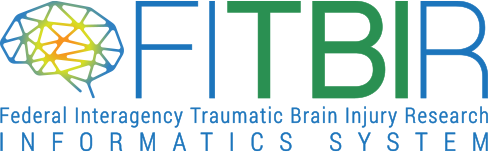 BRICS Imaging
Over 185,000 image volumes submitted to the FITBIR instance alone
Form structures for many clinical imaging modalities
Computed Tomography (CT)
Magnetic Resonance (MR)
Structural
Diffusion
Functional
Spectroscopy
Positron Emission Tomography (PET)
SPECT
MEG
Digital Pathology
And more…
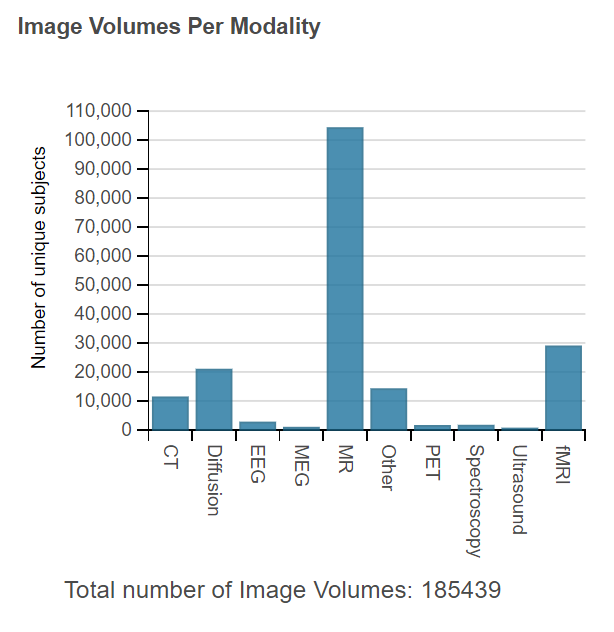 BRICS Imaging
Image Packaging Tool
Extracts metadata from image headers, cross-mapping onto image form structure data elements
Checks for PII in DICOM headers
Organizes and harmonizes data for validation and upload
Supports 30+ medical imaging file formats, including
DICOM
NIfTI
BIDS (https://bids.neuroimaging.io/)
BRICS Imaging
Image Packaging Tool updates coming soon:
More efficient
Interface improvements
Support for the latest BIDS standard
Support for new DICOM variants
BRICS Imaging
BIDS support enables more groups to batch process image data without additional organizational work
For groups that need help organizing image data for submission, we create customized scripts to organize their data and process it through the Imaging Tool via batch processed CSVs
BRICS Imaging
Query Tool

Image data is integrated with clinical assessment and o-mics data in the Data Repository

Images can be viewed in-browser using VolView from the Query Tool results page
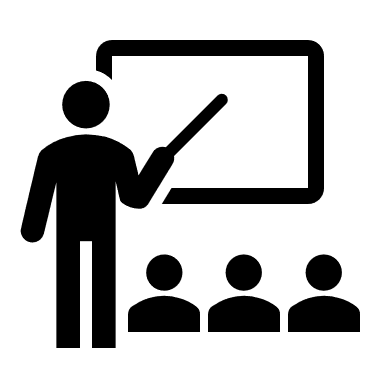 Demo
Questions?
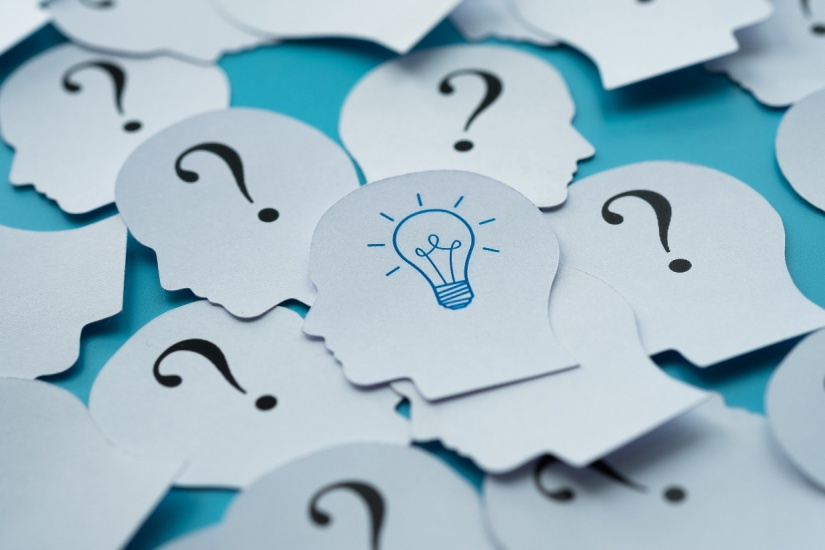 Thank you for joining in!

Will see you all on October 10th, 2024!
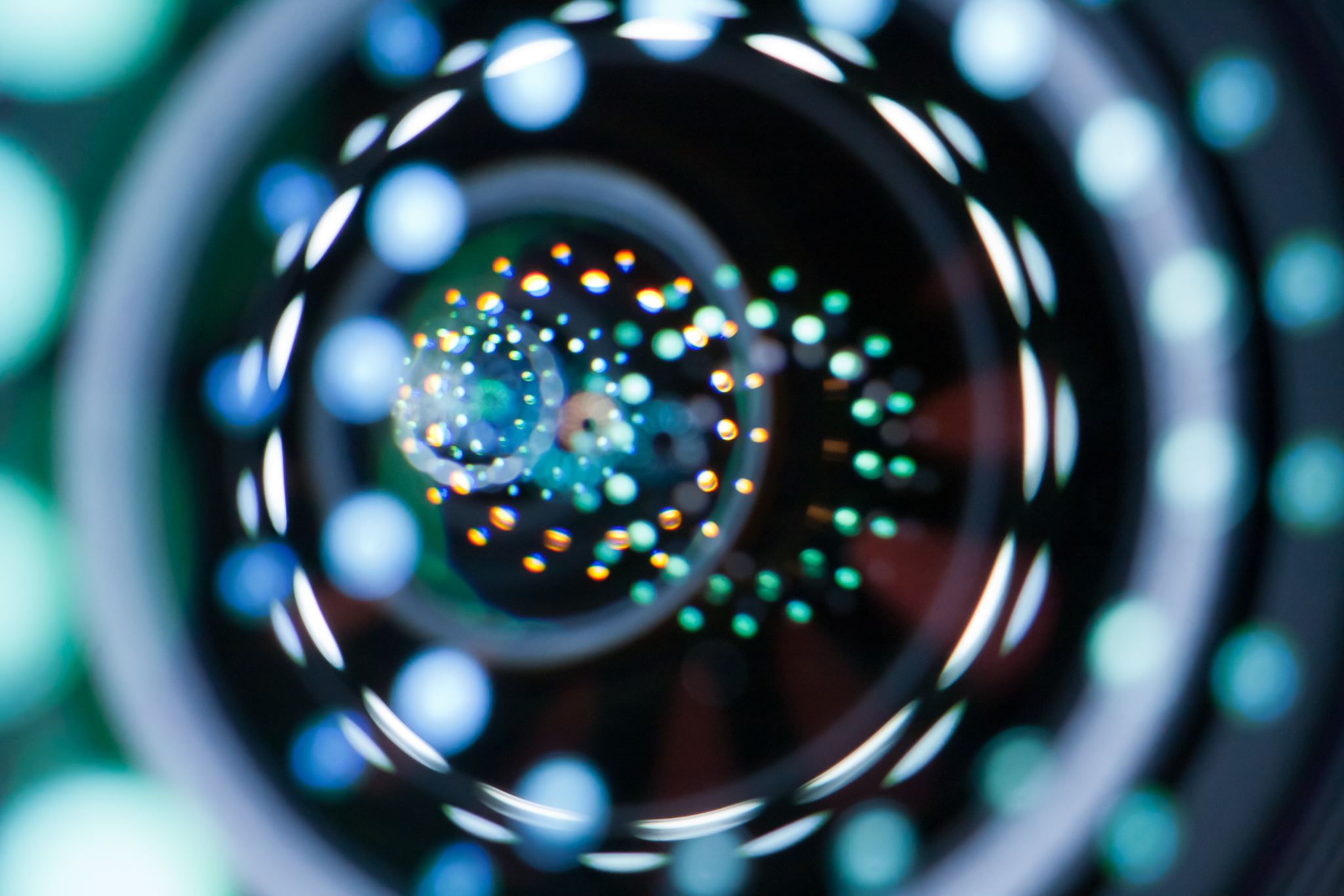